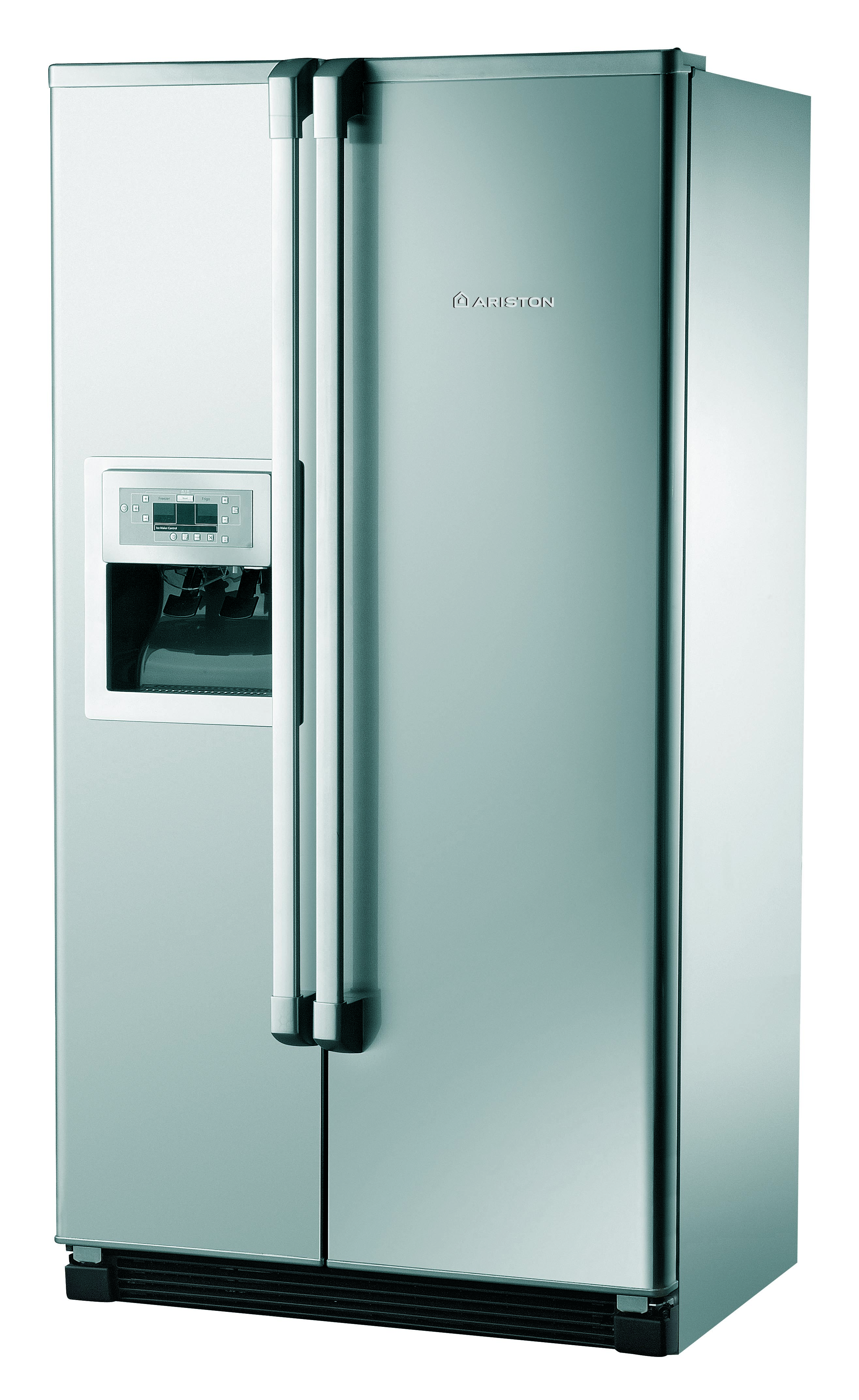 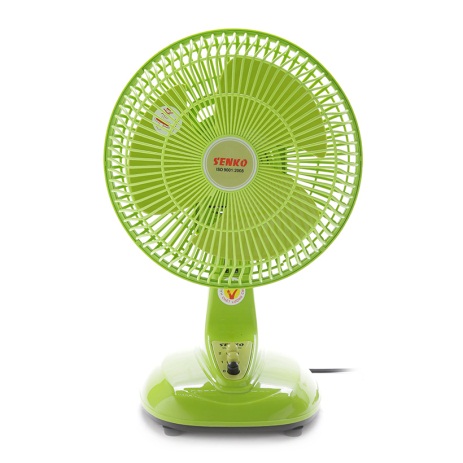 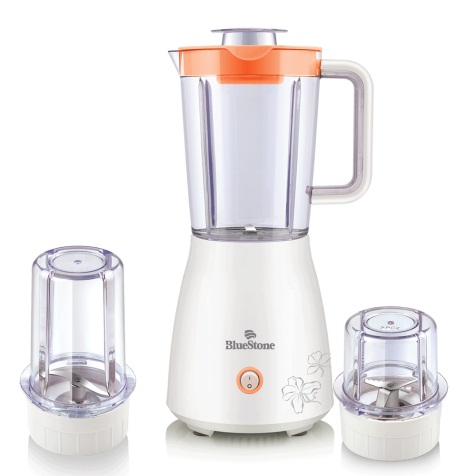 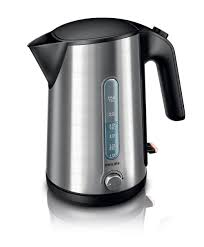 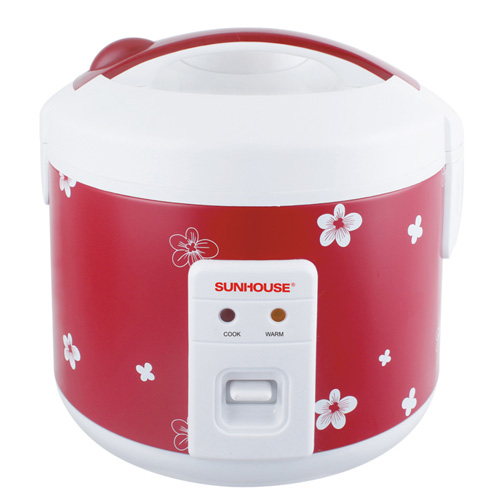 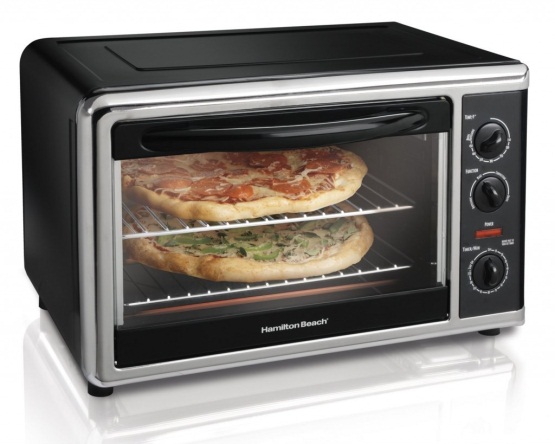 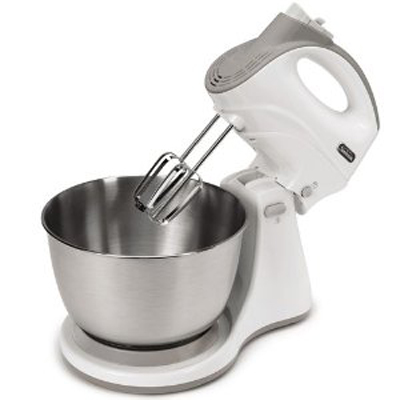 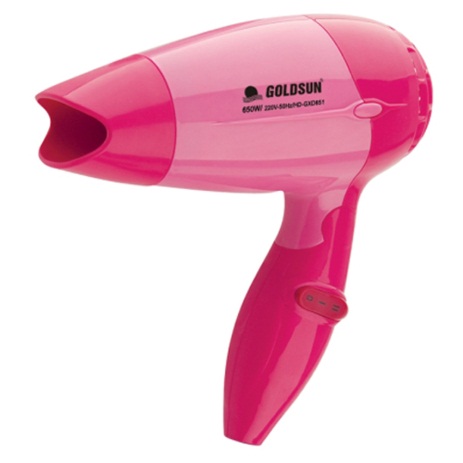 Nguyễn Hồng Vỹ
1
ĐỒ DÙNG LOẠI ĐIỆN CƠ
2
Bài 44: 
ĐỒ DÙNG LOẠI ĐIỆN - CƠ
 QUẠT ĐIỆN, MÁY BƠM NƯỚC
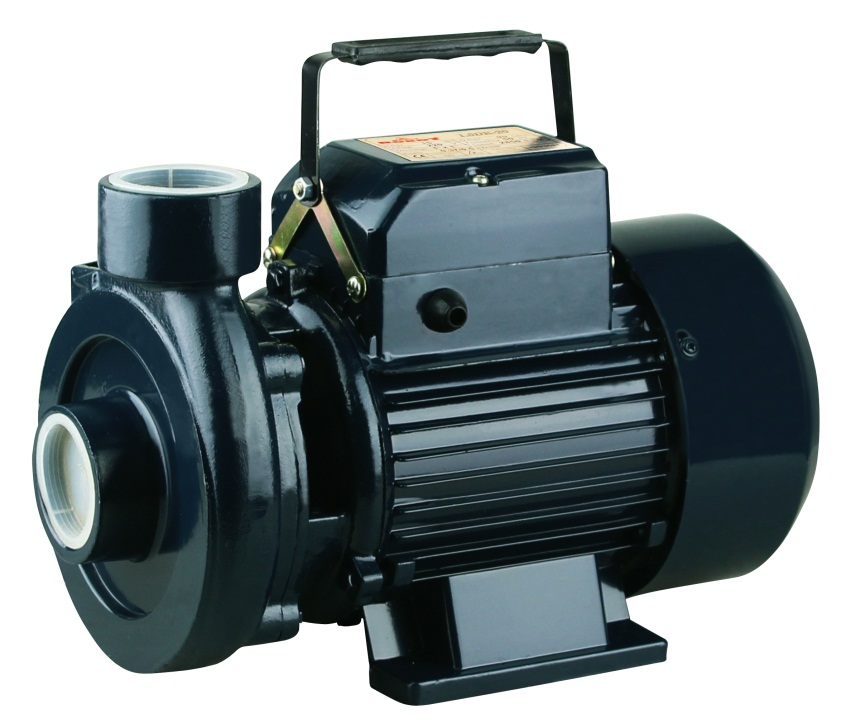 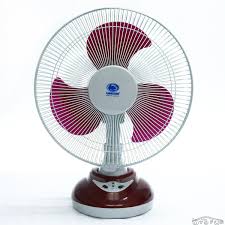 3
MỤC TIÊU BÀI HỌC
Sau khi học xong bài này, học sinh có khả năng:

-Biết được cấu tạo, nguyên lí làm việc và cách sử dụng của 
động cơ điện một pha.
-Biết được nguyên lí làm việc và cách sử dụng quạt điện, máy bơm nước.
Nguyễn Hồng Vỹ
4
I- ĐỘNG CƠ ĐIỆN MỘT PHA
1.Cấu tạo:
?
Động cơ điện một pha gồm bao nhiêu bộ phận chính?
Gồm hai bộ phận chính:
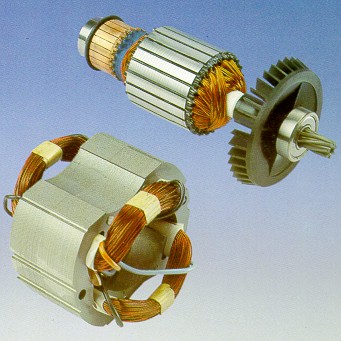 Rôto
Stato
5
a. Stato (phần đứng yên)
Nêu cấu tạo Stato.
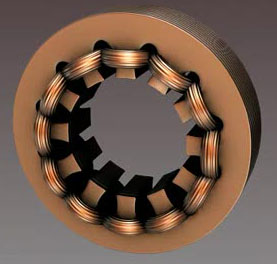 Lõi thép
Dây quấn.
6

- Lõi thép: làm bằng thép lá kỹ thuật điện ghép lại thành trụ rỗng, mặt trong có các cực hoặc các rãnh để quấn dây điện từ.
- Dây quấn: làm bằng dây điện từ được đặt cách điện với lõi thép.
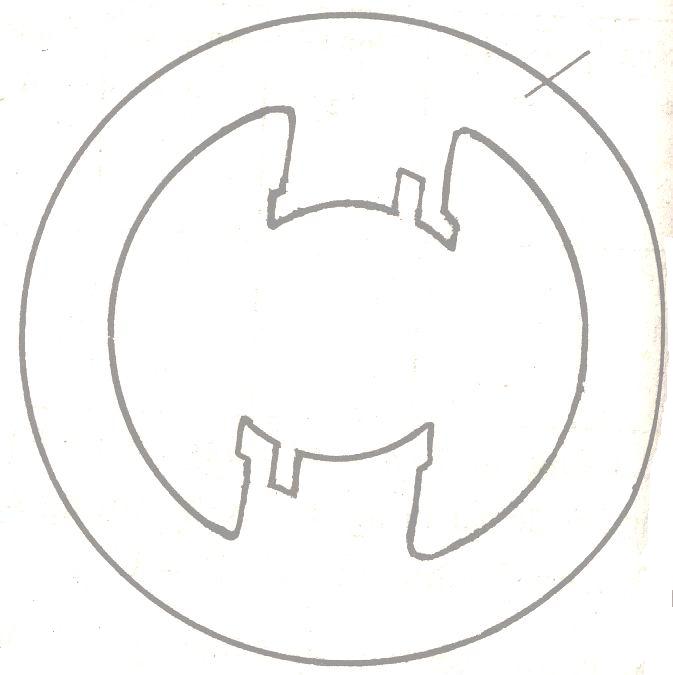 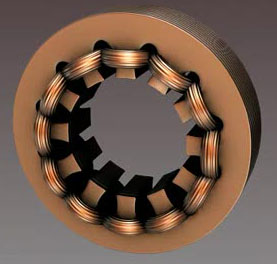 7
b. Rôto (phần quay)
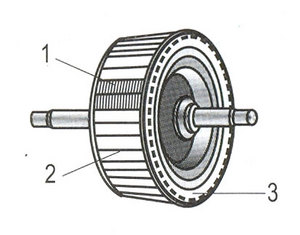 Lõi thép
Thanh dẫn 
lồng sóc
Vòng ngắn mạch
8

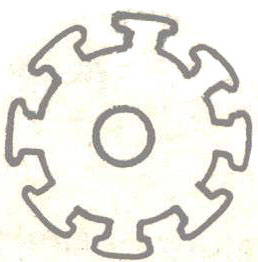 -Lõi thép: làm bằng lá thép 
kĩ thuật điện ghép lại thành khối trụ, mặt ngoài có các rãnh.
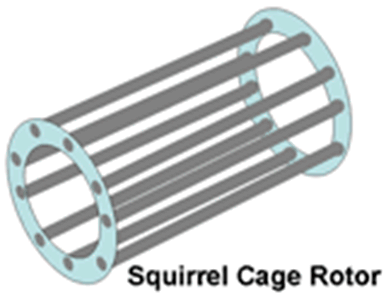 - Dây quấn (kiểu lồng sóc): gồm các thanh dẫn đặt trong các rãnh của lõi thép, nối với nhau bằng vòng ngắn mạch ở hai đầu.
9
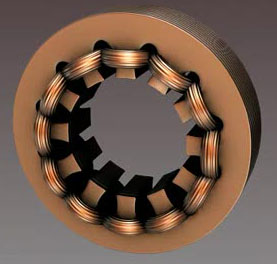 Chức năng của stato là gì?
Tạo ra từ trường quay.
Chức năng rôto là gì?
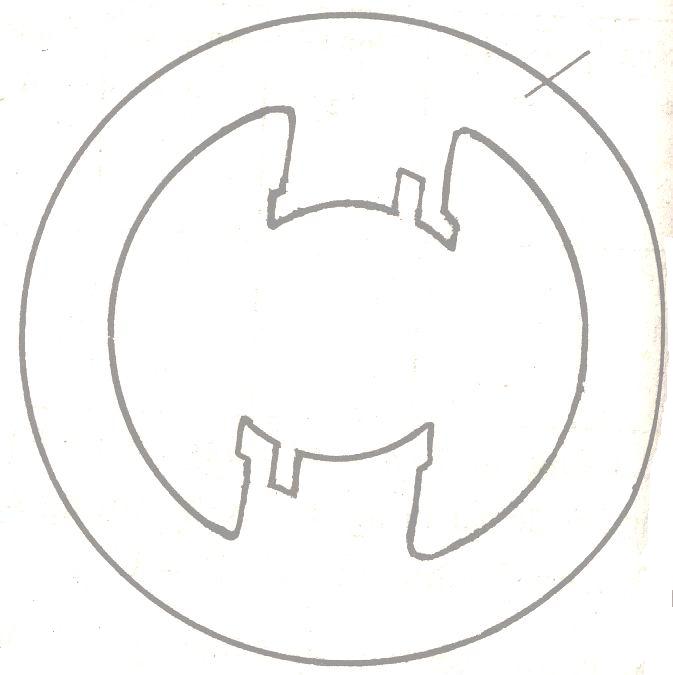 Làm quay máy công tác.
10
2. Nguyên lí làm việc:
Sơ đồ nguyên lí của động cơ điện một pha.
11
[Speaker Notes: Dây quấn stato
Thanh dẫn rotor]
2. Nguyên lý làm việc:

Khi đóng điện, sẽ có dòng điện chạy trong dây quấn stato và dòng điện cảm ứng trong dây quấn rôto, tác dụng từ của dòng điện làm cho rôto động cơ quay.
Nguyễn Hồng Vỹ
12
Năng lượng đầu vào của động cơ điện là gì?
Điện năng
NĂNG LƯỢNG ĐẦU VÀO
ĐỘNG CƠ ĐIỆN
NĂNG LƯỢNG ĐẦU RA
Năng lượng đầu ra của động cơ điện là gì?
Cơ năng
Cơ năng của động cơ điện được dùng để làm gì?
Cơ năng của động cơ điện là nguồn động lực để làm quay máy công tác.
13
3. Các số liệu kỹ thuật:
-Điện áp định mức: 127V; 220V
-Công suất định mức: từ 20W đến 300W
?
Hãy giải thích các số liệu được ghi trên máy bơm nước.
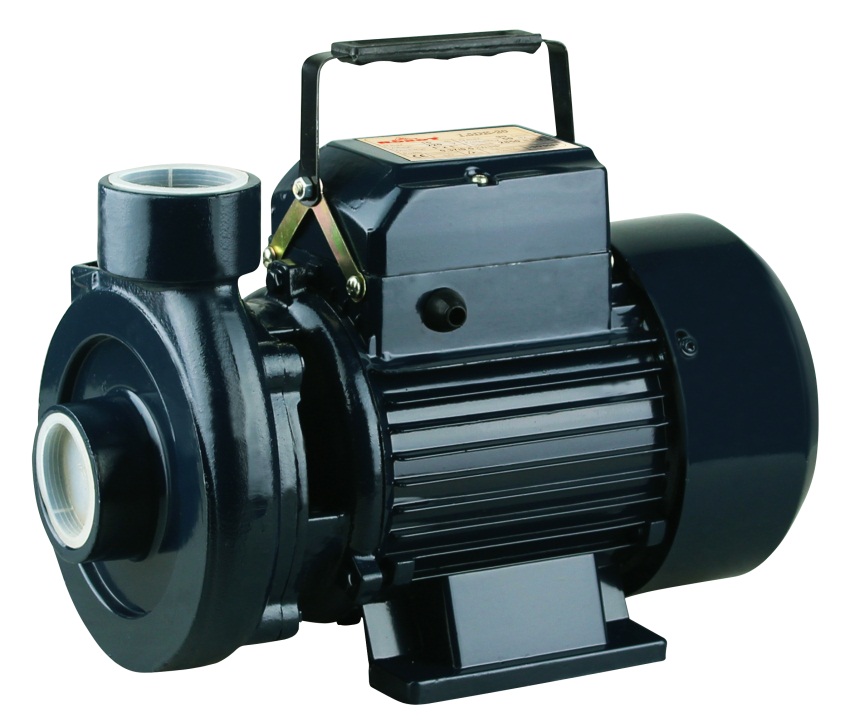 220V
300W
Điện áp định mức:220V
Công suất định mức:300W
14
ỨNG DỤNG CỦA ĐỘNG CƠ ĐIỆN TRONG SẢN XUẤT VÀ ĐỜI SỐNG
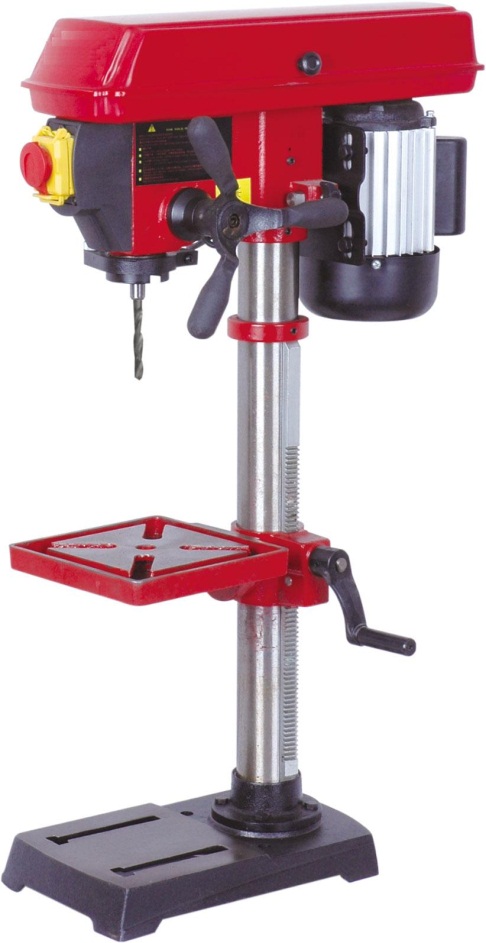 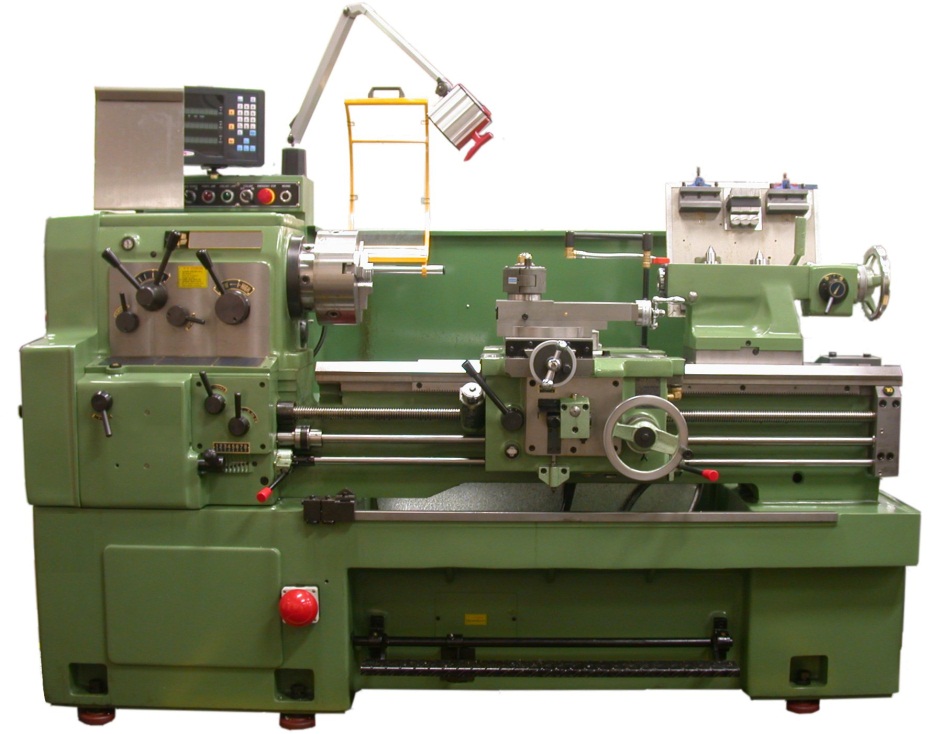 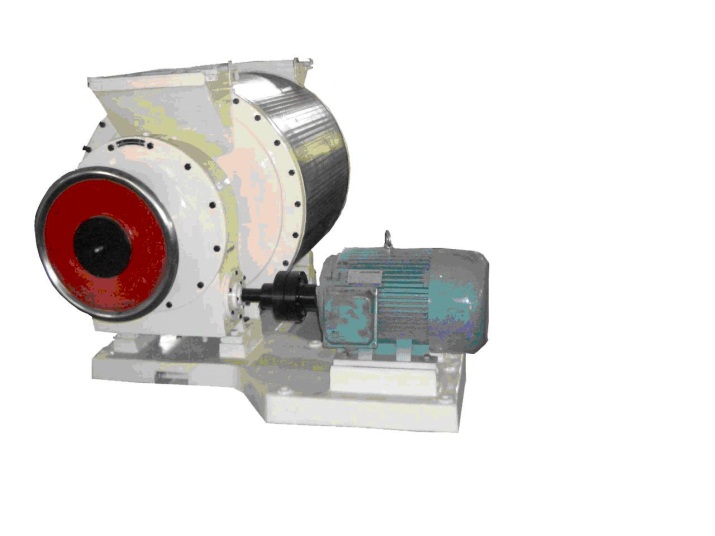 Máy tiện
Máy khoan
Máy xay xát
15
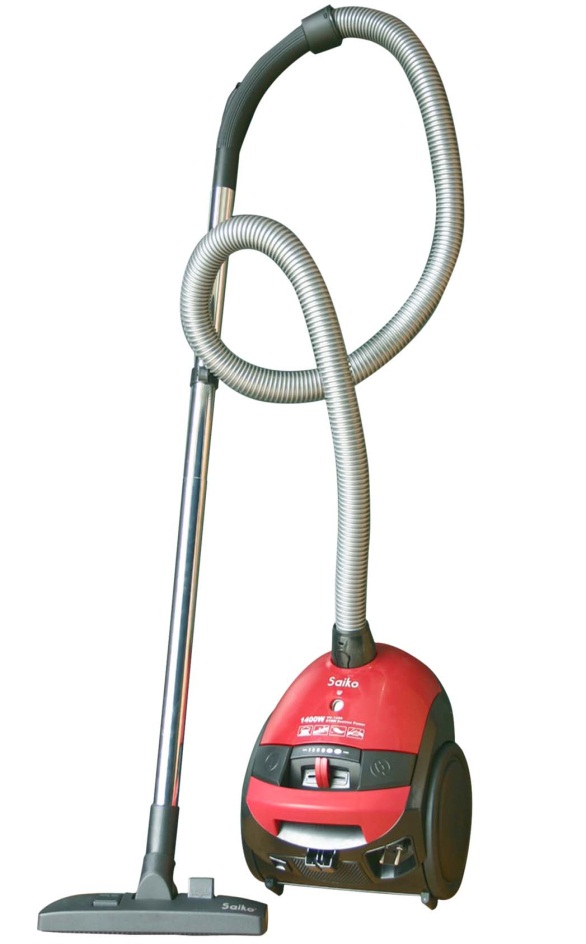 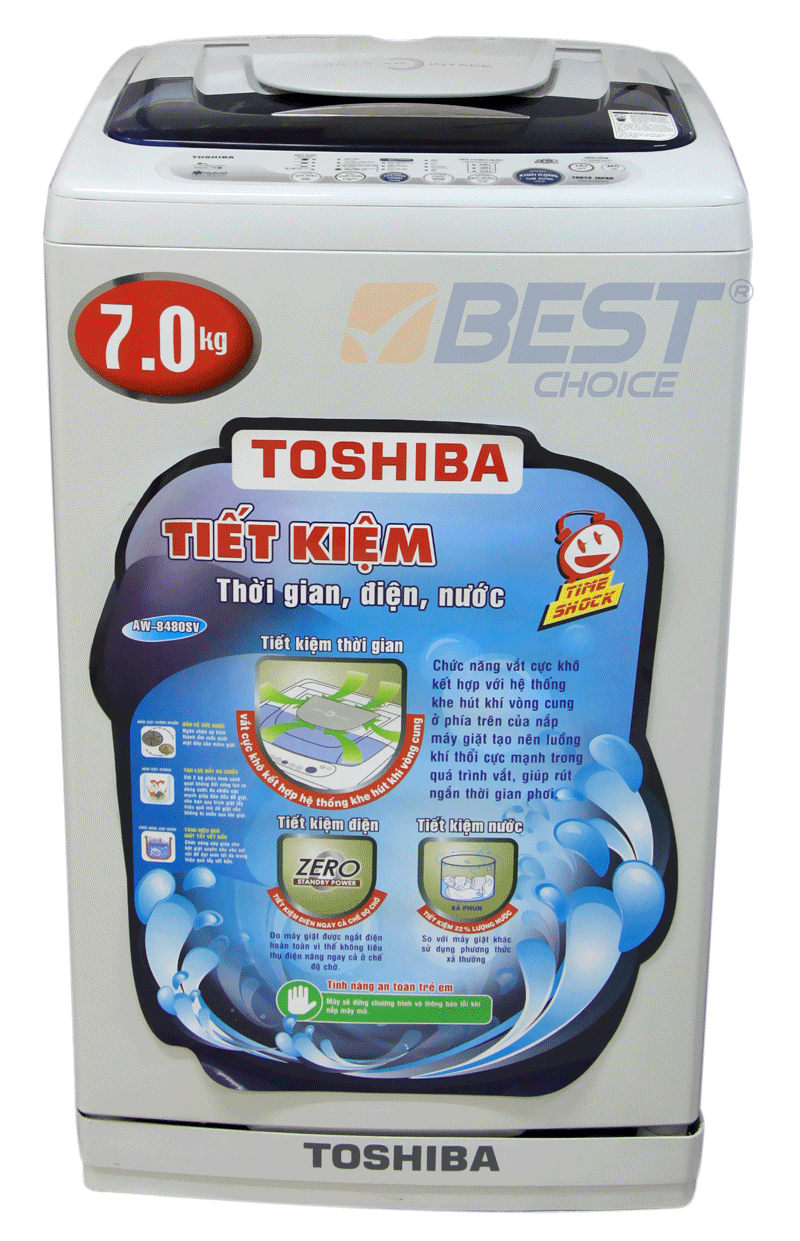 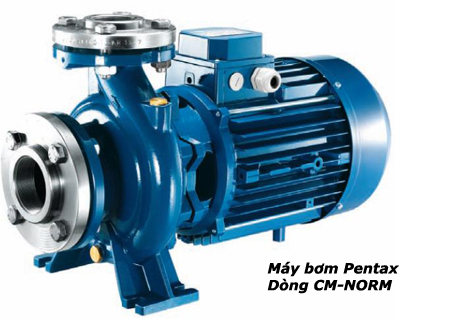 Máy hút bụi
Máy giặt
Máy bơm nước
16
4.Sử dụng:
Khi sử dụng động cơ điện cần lưu ý những điều gì?

Cần lưu ý một số điểm sau:
-Điện áp đưa vào động cơ điện không được lớn hơn điện áp định mức của động cơ.
-Không để động cơ làm việc quá công suất định mức.
-Cần kiểm tra và tra dầu, mỡ định kì.
-Đặt động cơ chắc chắn ở nơi sạch sẽ, khô ráo, thoáng gió và ít bụi.
-Động cơ điện mới mua hoặc để lâu ngày không sử dụng, trước khi dùng cần phải dùng bút thử điện kiểm tra.
17
II – QUẠT ĐIỆN.
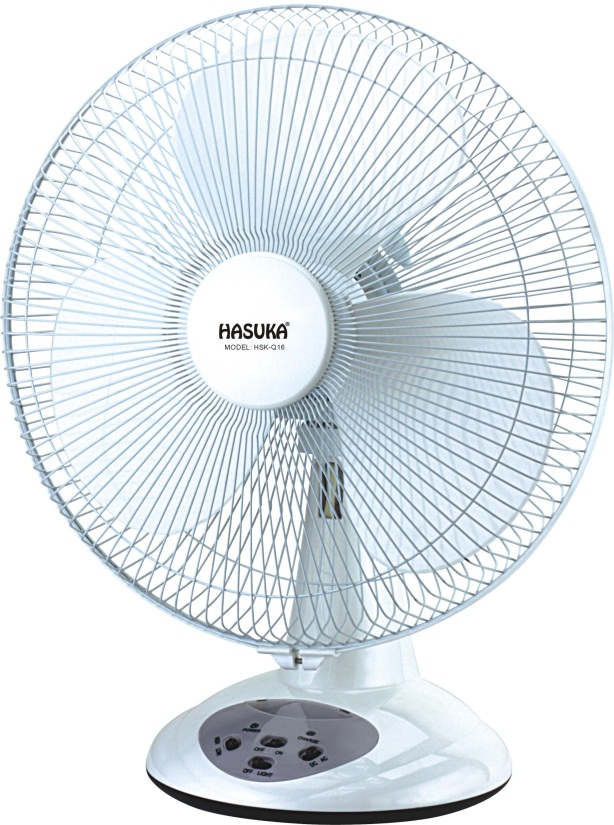 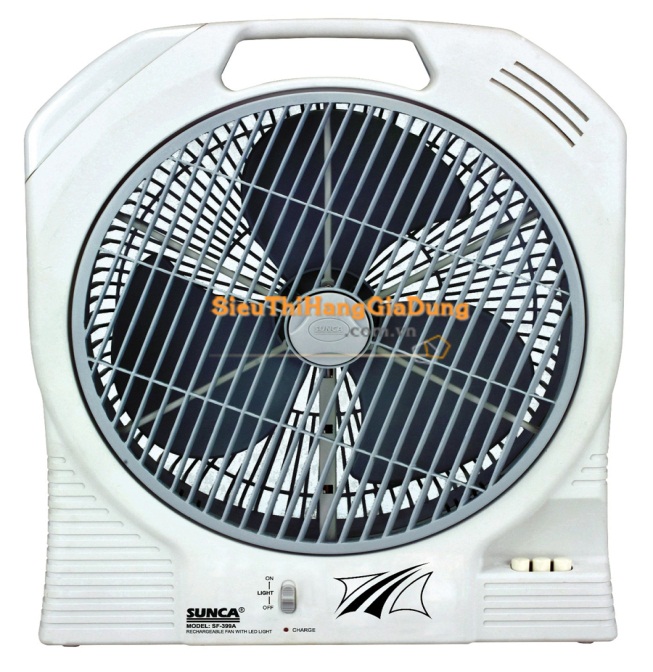 18
1. Cấu tạo:
Nêu cấu tạo của quạt điện.
Gồm hai phần chính:
Cánh quạt
Động cơ điện
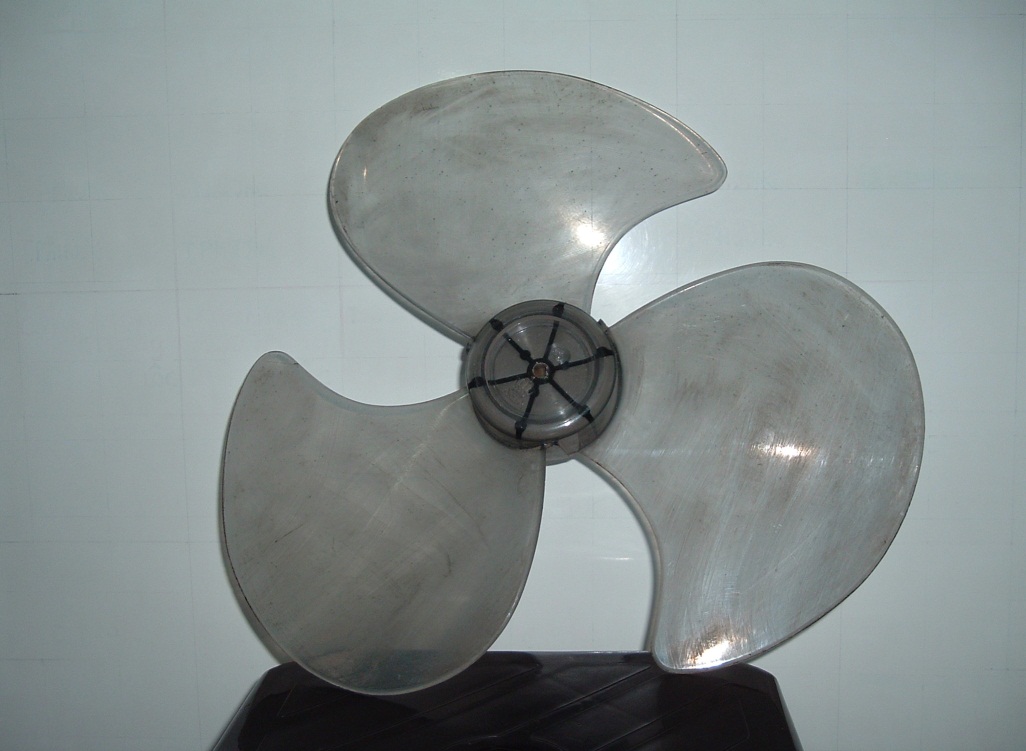 19
1. Cấu tạo:

Quạt điện gồm 2 phần chính:
-Động cơ điện.
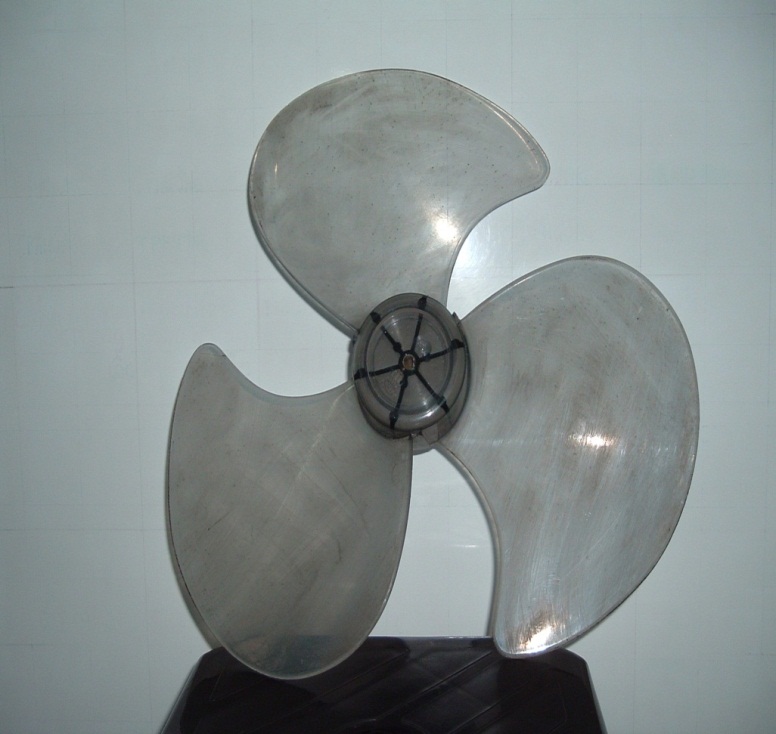 -Cánh quạt: được lắp với trục động cơ điện. Cánh quạt làm bằng nhựa hoặc kim loại, được tạo dáng để tạo ra gió khi quay.
20
Ngoài ra có lưới bảo vệ, bộ phận điều chỉnh tốc độ, thay đổi hướng gió và hẹn giờ,…
TRỤC ĐỘNG CƠ
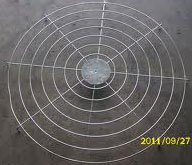 Hộp số (Bộ phận điều chỉnh tốc độ)
21
Lưới bảo vệ
2. Nguyên lí làm việc:
Vai trò của động cơ điện là gì?
Làm quay cánh quạt.
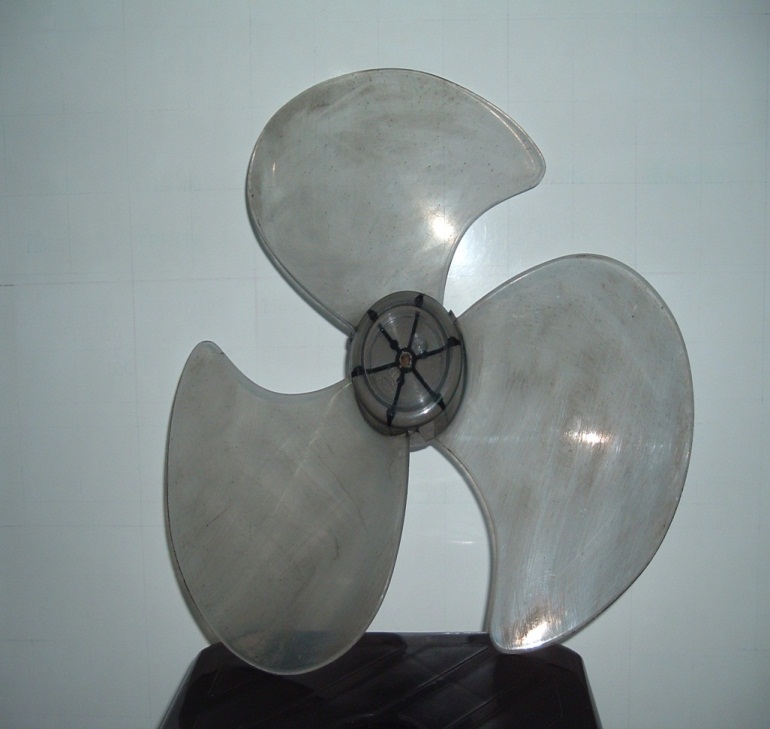 Vai trò của cánh quạt là gì?
Tạo ra gió là mát
22
2. Nguyên lí làm việc:
Nguyên lí làm việc của quạt điện là gì?

Khi đóng điện vào quạt, động cơ điện quay, kéo cánh quạt quay theo tạo ra gió làm mát.
23
MỘT SỐ LOẠI QUẠT ĐIỆN
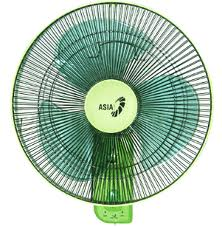 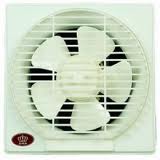 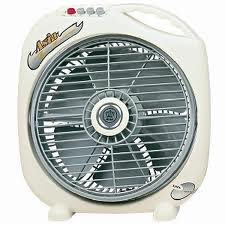 Quạt hộp
Quạt treo tường
Quạt thông gió
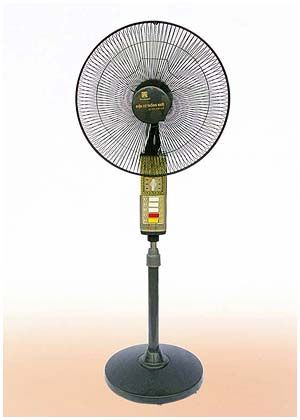 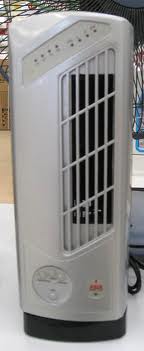 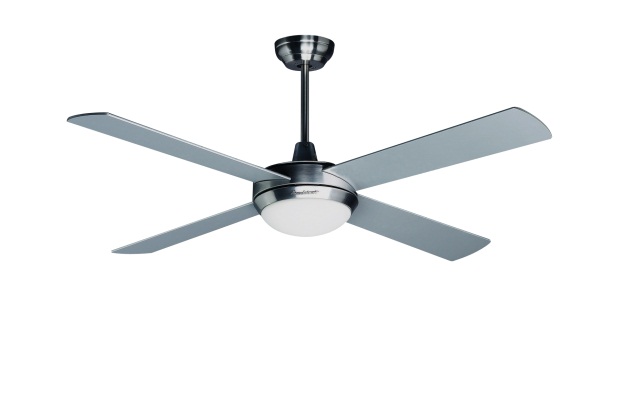 Quạt trần
Quạt cây
Quạt tháp
24
3. Sử dụng:
Khi sử dụng quạt điện cần lưu ý những điều gì?

Khi sử dụng cần lưu ý: 
 Cánh quạt quay nhẹ nhàng, không bị rung, bị lắc, bị vướng cánh.
25
III. Máy bơm nước
Sơ đồ khối của máy bơm nước
Cửa xả nước
Trục
Động cơ điện
Buồng bơm
Cửa hút nước
26
1. Cấu tạo
Nêu cấu tạo của máy bơm nước.

Gồm hai phần chính:
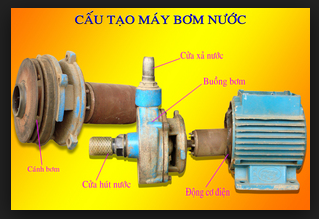 -Phần động cơ điện
-Phần bơm: gồm:
+Rôto bơm (phần quay): có nhiều cánh bơm được đặt trong buồng bơm và lắp chặt trên cùng trục quay của động cơ điện.
+Buồng bơm (phần đứng yên).
+Cửa hút nước.
+Cửa xả nước.
27
2.Nguyên lí làm việc
Vai trò của động cơ điện là gì?
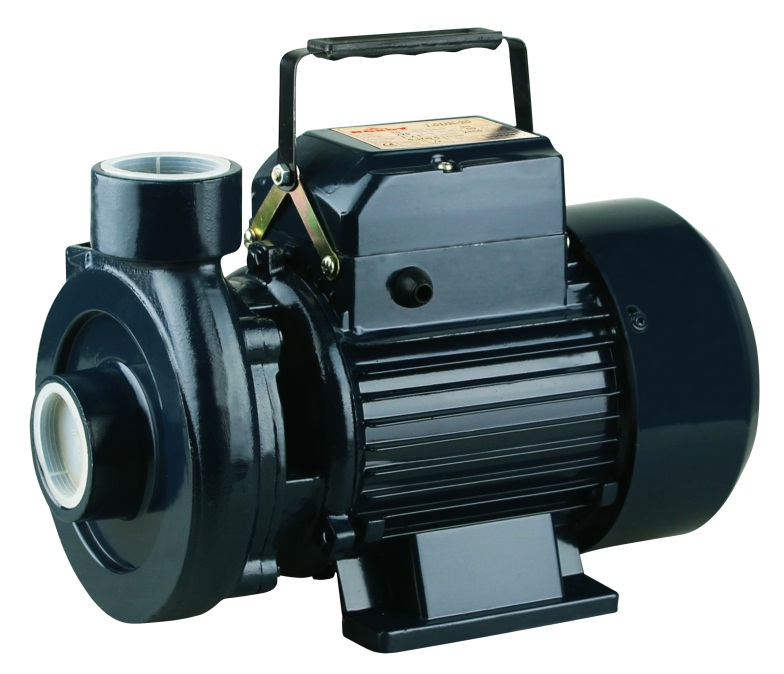 Làm quay phần bơm.
Vai trò của phần bơm là gì?
Đẩy nước đến nơi sử dụng.
28
2. Nguyên lí làm việc
Nêu nguyên lí làm việc của máy bơm nước.

Khi đóng điện, động cơ điện quay, cánh bơm lắp trên trục động cơ sẽ quay, hút nước vào buồng bơm và đồng thời đẩy nước đến nơi sử dụng.
29
3. Sử dụng
Khi sử dụng máy bơm nước cần lưu ý điều gì?

Khi sử dụng cần lưu ý:
+Chọn vị trí đặt máy bơm nước hợp lí để việc mồi nước thuận lợi.
+Ống hút nước cần phải có lưới lọc, tránh gấp khúc nhiều.
+Để đảm bảo an toàn về điện cần nối đất vỏ máy bơm nước.
30
HOẠT ĐỘNG CỦNG CỐ
Câu 1:Động cơ điện một pha gồm những bộ phận chính nào?
A. Stato, lõi thép và dây quấn
B. Stato và rôto.
C. Stato và dây quấn, rôto.
D. Rôto và lõi thép.
Đáp án B
31
HOẠT ĐỘNG CỦNG CỐ
Câu 2: Lõi thép của Stato được làm bằng vật liệu gì?
A. Nhôm.
B. Sắt
C. Lá thép kĩ thuật điện
D. Đồng
Đáp án C
32
HOẠT ĐỘNG CỦNG CỐ
Câu 3:Chức năng của Rôto (phần quay):
A. Tạo ra từ trường quay.
B. Dẫn điện đến stato.
C. Làm quay máy công tác.
D.  Tạo ra dòng cảm ứng.
Đáp án C
33
HOẠT ĐỘNG CỦNG CỐ
Câu 4:Chọn câu trả lời đúng.
A. Năng lượng đầu vào của động cơ điện là điện năng, năng lượng đầu ra của động cơ điện là cơ năng.
B. Năng lượng đầu vào của động cơ điện là cơ năng, năng lượng đầu ra của động cơ điện là điện năng.
C. Năng lượng đầu ra của động cơ điện là cơ năng, năng lượng đầu vào của động cơ điện là cơ năng.
D.Năng lượng đầu ra của động cơ điện là điện năng, năng lượng đầu vào của động cơ điện là điện năng.
Đáp án A
34
HOẠT ĐỘNG CỦNG CỐ
Câu 5:Cấu tạo của máy bơm nước gồm bao nhiêu bộ phận chính?
A. 1
B. 2
C. 3
D. 4
Đáp án B
35
CẢM ƠN CÁC EM ĐÃ LẮNG NGHE!!!
36